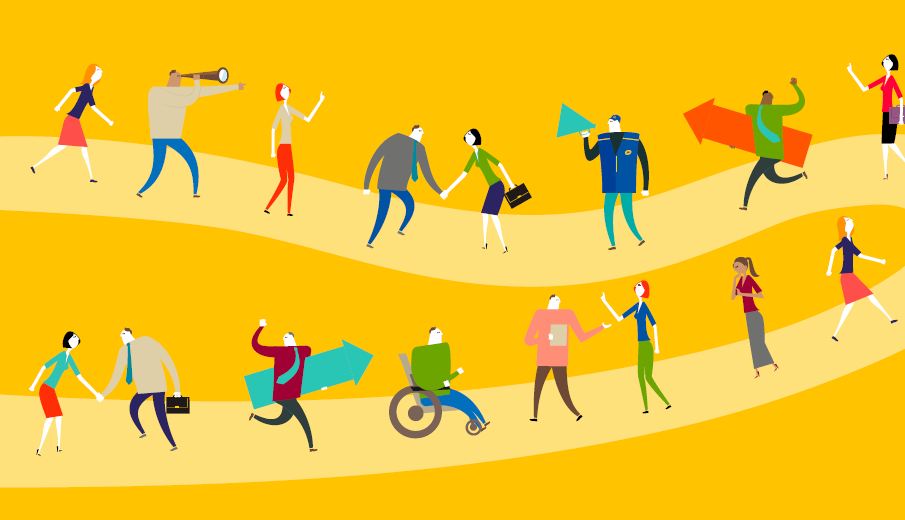 Les ateliers collectifs & E-learning
Pour TOUS !
Et avec une offre dédiée à la filière RH et aux managers
LES ATELIERS COLLECTIFS de votre Espace Mobilité et Recrutement Groupe
Comment s’inscrire à un atelier ? 

Toutes les sessions d’ateliers proposées par les EMRG sont désormais accessibles via Ma formation ! Quelle que soit votre localisation, vous pouvez vous inscrire à toutes les sessions proposées à distance : 

Rendez-vous sur l’Intranet
	accessible aussi depuis M@p> 
www.rh.laposte.fr. Tout en bas de la page d’accueil, cliquez sur le logo >


2. Rechercher l’atelier choisi en saisissant le code boform ou le titre de l’atelier dans « Rechercher des formations » (champ de recherche avec la loupe)


3. Choisissez votre session en cliquant sur
Puis sur


4. Vous serez destinataire d’une confirmation et du lien Teams
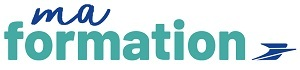 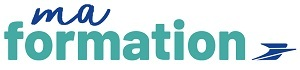 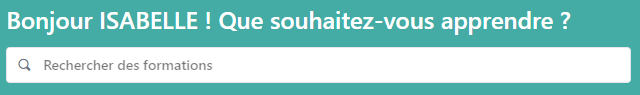 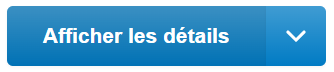 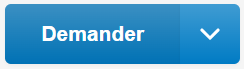 Les ateliers présentiels font l’objet d’un code BOFORM et peuvent être pris en charge au titre de la formation continue 
En cas de difficultés pour vous inscrire et pour tous renseignements, contactez-nous 
emrgpaysdelaloire@laposte.fr
Mise à jour le 15/02/2024
ATELIERS COLLABORATEURS
1
CONNAITRE mon Marché DE L’emploi
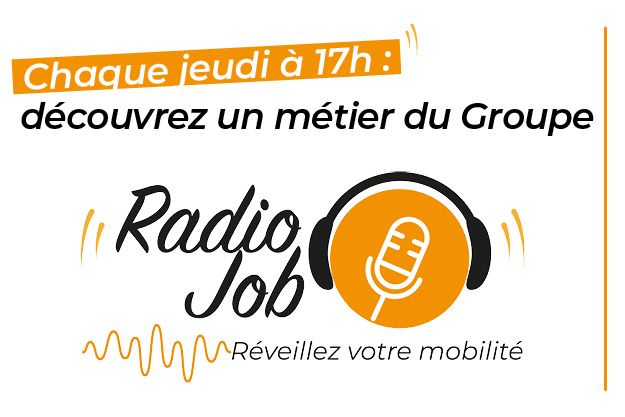 Une fois par mois, le jeudi 
de 17h00 à 17h30, via TEAMS
Demandez la programmation 



 
pour connaitre la vision de l’emploi et les métiers qui recrutent en Bretagne et Pays de la Loire
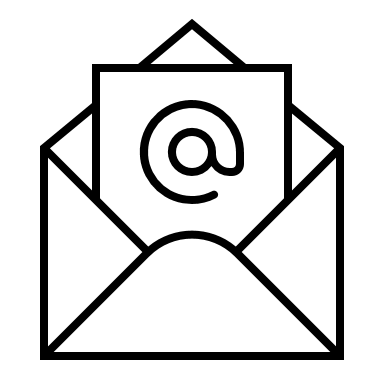 2
Identifier mon projet professionnel
ELABORER MON PROJET PROFESSIONNEL EN GROUPE – ZBAK
Pour vous inscrire : Clic droit et ouvrir le lien hypertexte.
Concrétiser SON PROJET PROFESSIONNEL EN 4 ETAPES – ZDL6
Pour vous inscrire : Clic droit et ouvrir le lien hypertexte.

Identifier VOS leviers de MOTIVATION – ZDOE
Pour vous inscrire : Clic droit et ouvrir le lien hypertexte

ÉLABORER SON PORTEFEUILLE DE COMPÉTENCES – ZDOP
Pour vous inscrire : Clic droit et ouvrir le lien hypertexte   

APPROFONDIR SA VISION D’UN METIER – ZDL2
Pour vous inscrire : Clic droit et ouvrir le lien hypertexte.
Demande d’inscription auprès de votre conseiller EMRG
ATELIERS COLLABORATEURS
OFFRE RRH ET  MANAGERS
5
3
PREPARER mA Candidature
PDI - Plan de développement individuel – MANAGER – ZDN8
Clic droit et ouvrir le lien hypertexte

COMMENT QUALIFIER UN PROJET PROFESSIONNEL - 813733 
Clic droit et ouvrir le lien hypertexte

Onboarding – Comment garantir la bonne intégration d’un collaborateur ? – D1V0 
Clic droit et ouvrir le lien hypertexte

Capter et recruter dans un environnement complexe – ZDQU
Clic droit et ouvrir le lien hypertexte

Détecter le potentiel d’un collaborateur - zdnz
Clic droit et ouvrir le lien hypertexte

Membre de jury rpp groupe A – ZDA3
Clic droit et ouvrir le lien hypertexte
REALISER UN CV PERCUTANT _ E-LEARNING – ZEX3
Lien vers le e-learning

RÉDIGER UNE LETTRE DE MOTIVATION EFFICACE _ E-LEARNING – ZEX2 
Lien vers le e-learning

SE PRÉPARER À L’ENTRETIEN DE RECRUTEMENT – ZDQL
La théorie _ E-Learning
Lien vers le e-learning 
La pratique (prérequis : avoir réalisé le E-learning)
Pour vous inscrire : Clic droit et ouvrir le lien hypertexte.

MARKETING DE SOI : THÉORIE + TRAINING – ZD25
Pour vous inscrire : Clic droit et ouvrir le lien hypertexte.

RECRUTEMENT : TOUT SAVOIR SUR LES PROCESSUS DE SELECTION – ZDQV
Pour vous inscrire : Clic droit et ouvrir le lien hypertexte
PROMOUVOIR SON PROJET À TRAVERS SON RÉSEAU _ E-LEARNING  – 836717 
  Clic droit et ouvrir le lien hypertexte

TRAVAILLER SON PITCH – ZDL0
 Clic droit et ouvrir le lien hypertexte
Nos ateliers collectifs accessibles sur
Réussir ma prise de poste.
4
LES ESSENTIELS DE LA PRISE DE POSTE – ZDKV
 Clic droit et ouvrir le lien hypertexte
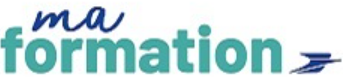 A bientôt dans nos ateliers !